ENFORCEMENT REPORT
Status Update on ENFORCEMENT staff’s ACTIVITYMichael C. wrightchief, enforcement Sectiondecember 20, 2013
1
ENFORCEMENT REPORT
2
ENFORCEMENT REPORT
3
ENFORCEMENT REPORT
4
ENFORCEMENT REPORT
5
ENFORCEMENT REPORT
Letter of Intent for SWIF Update:
6
ENFORCEMENT REPORT
7
USACE’S RIP LEVEE STATUS
8
ENFORCEMENT REPORT
Questions?
9
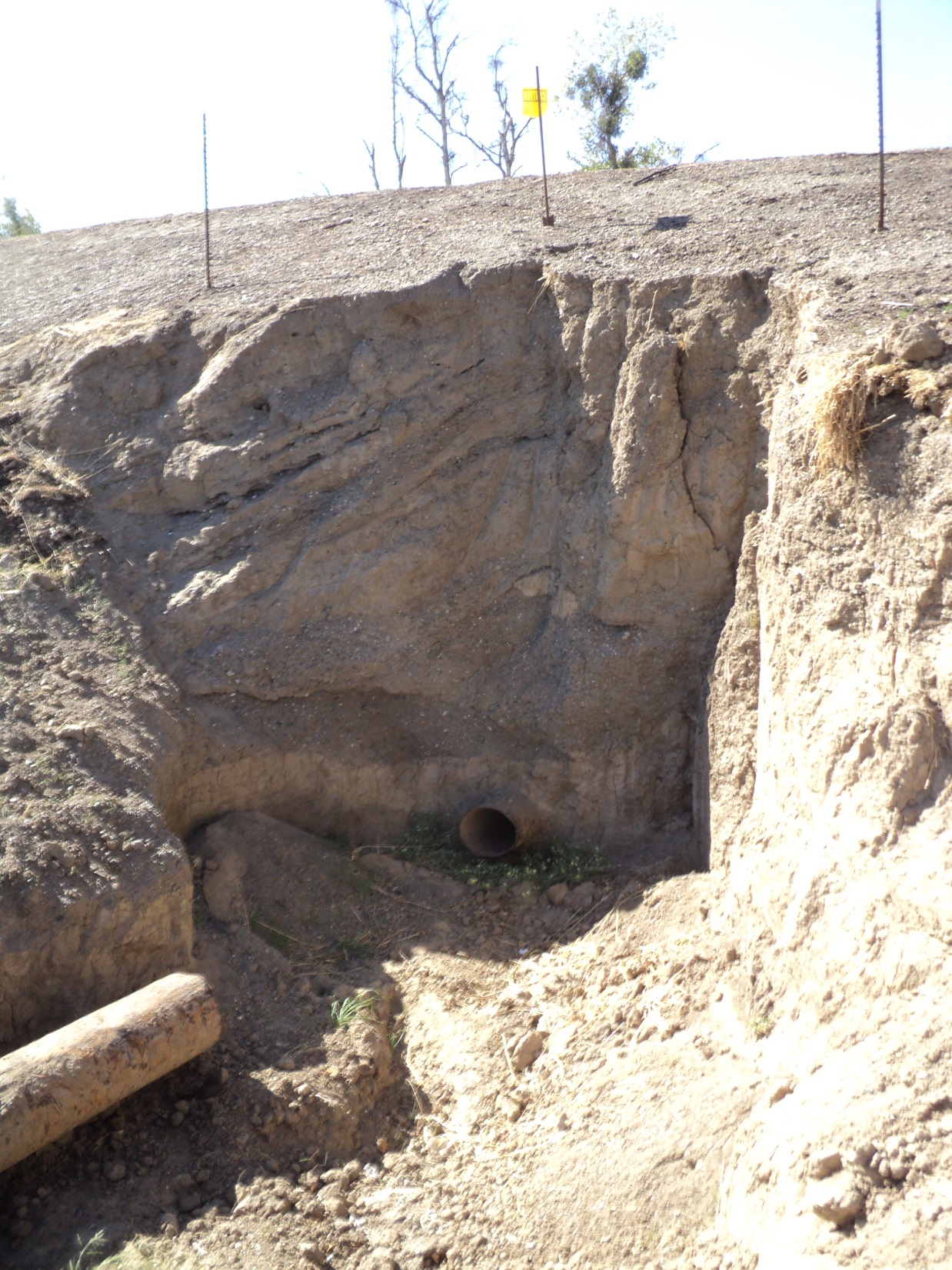 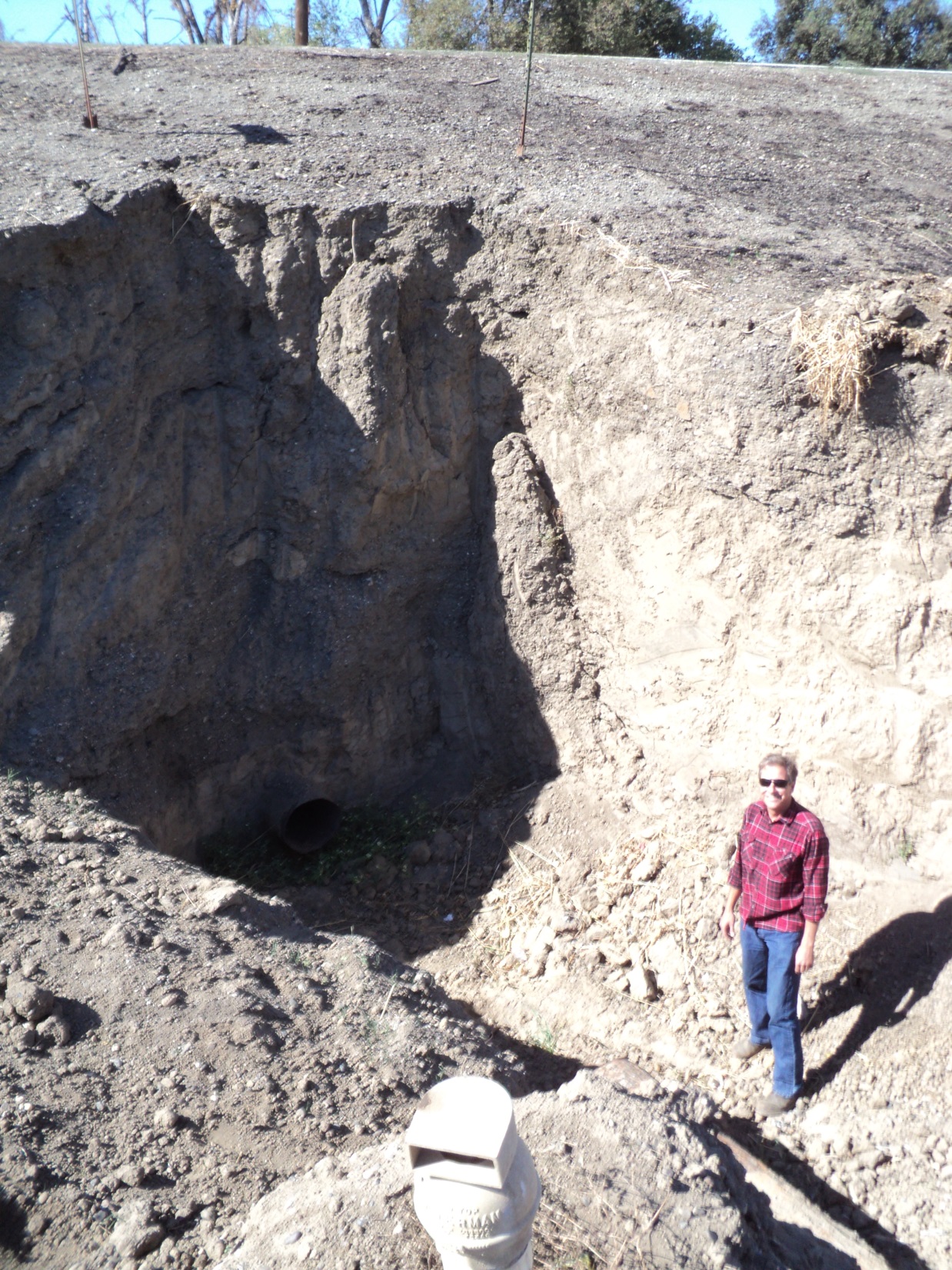 Enforcement Action No. 2013-353 (BEFORE):
Sacramento River – Colusa County
October 15, 2013
10
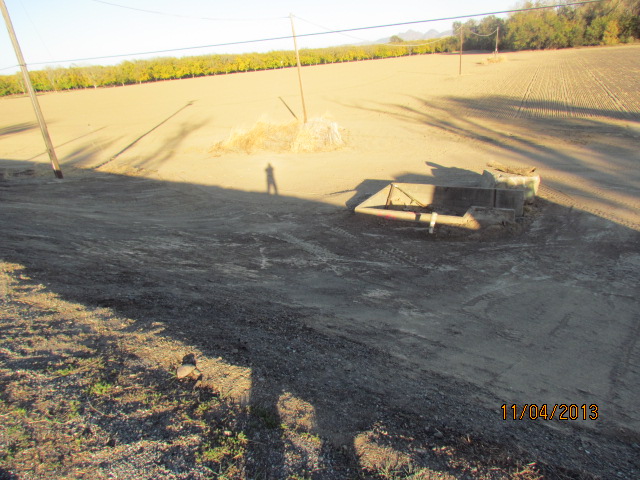 Enforcement Action No. 2013-353 (AFTER):
Sacramento River – Colusa County
11
ENFORCEMENT REPORT
Questions?
12
ENFORCEMENT REPORT
SURVEY SUMMARY:
TOTAL NUMBER OF SYSTEMS = 116
NUMBER OF SYSTEMS ISSUED A GOAL FORM = 83
NUMBER OF GOAL FORMS RETURNED = 65 (78%)
LOI’S PLANNED OR SUBMITTED (OF 65 RETURNED FORMS) = 28 
TOTAL # OF LOI’S PLANNED, DRAFT, SUBMITTED OR APPROVED = 34
NO LOI PLANNED (OF 65 RETURNED FORMS) = 25 
LMA REQUESTED AN EXTENSION TO RESPOND = 12
13